TABE  ELA-EPAXENUnit-4  Vocabulary and Word UseReview
Some graphics may not have copied well during the Scan Process
1
ELA-E Unit-4 Review
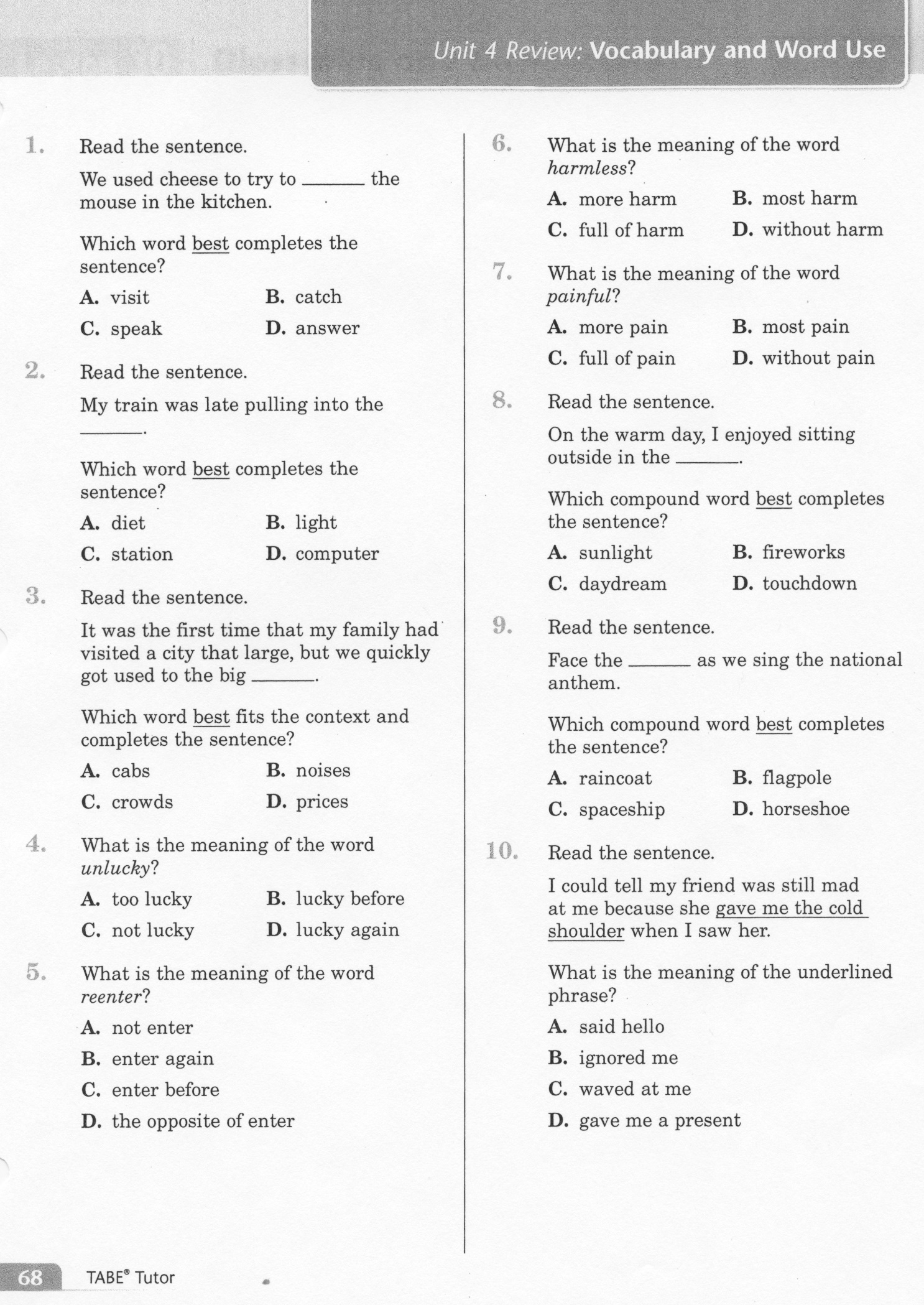 2
ELA-E Unit-4 Review
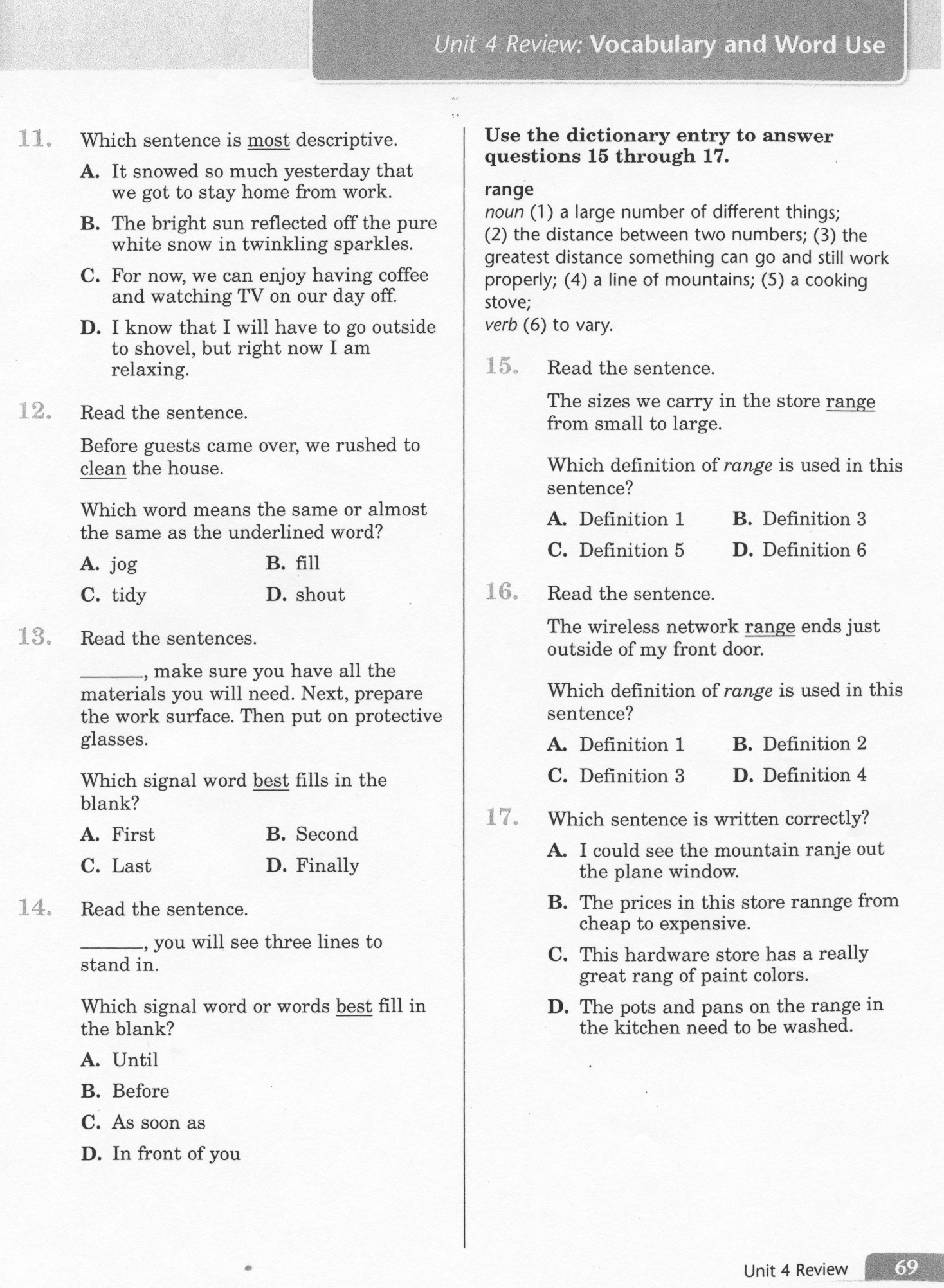 3
ELA-E Unit-4 Review
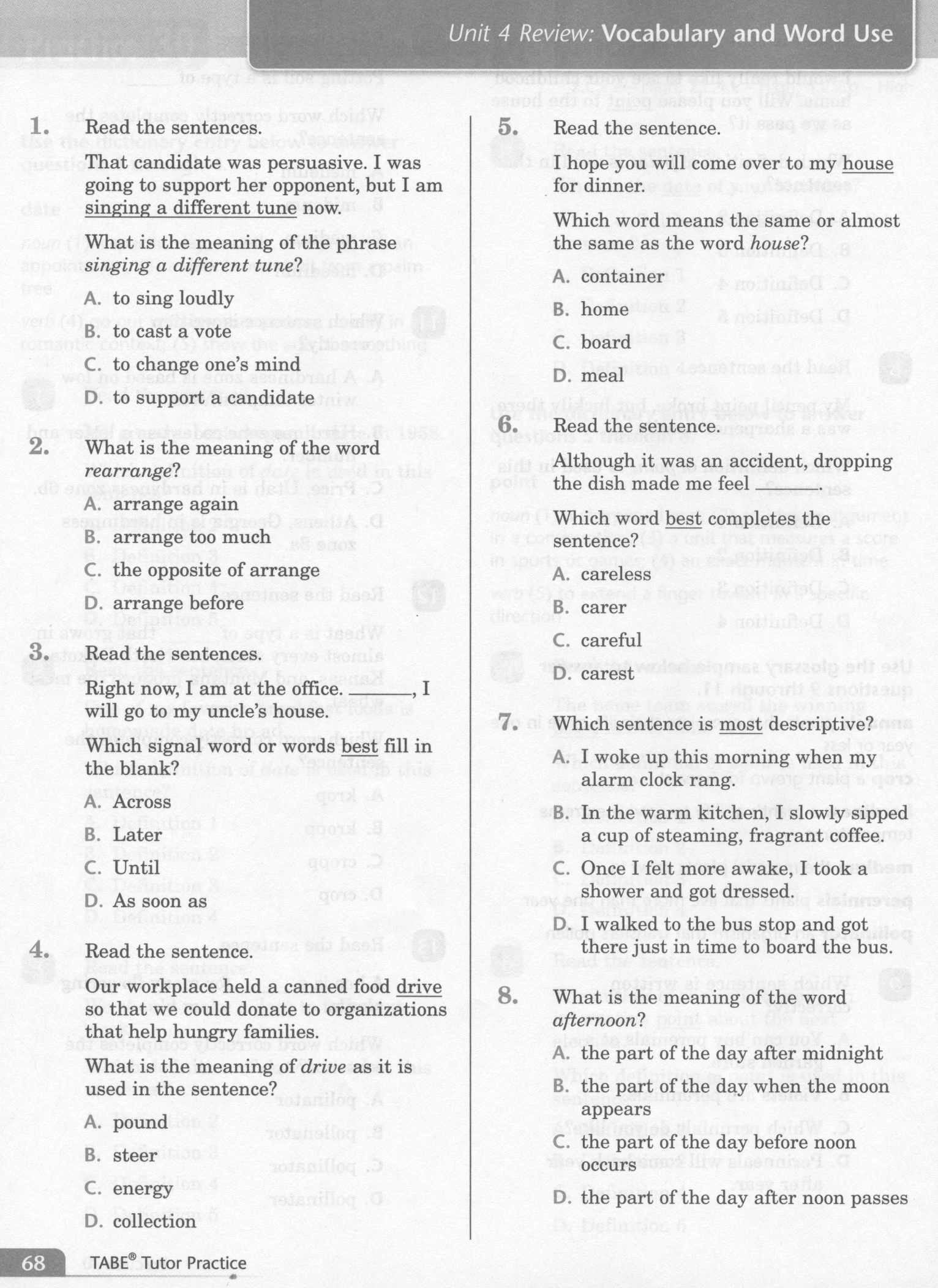 4
ELA-E Unit-4 Review
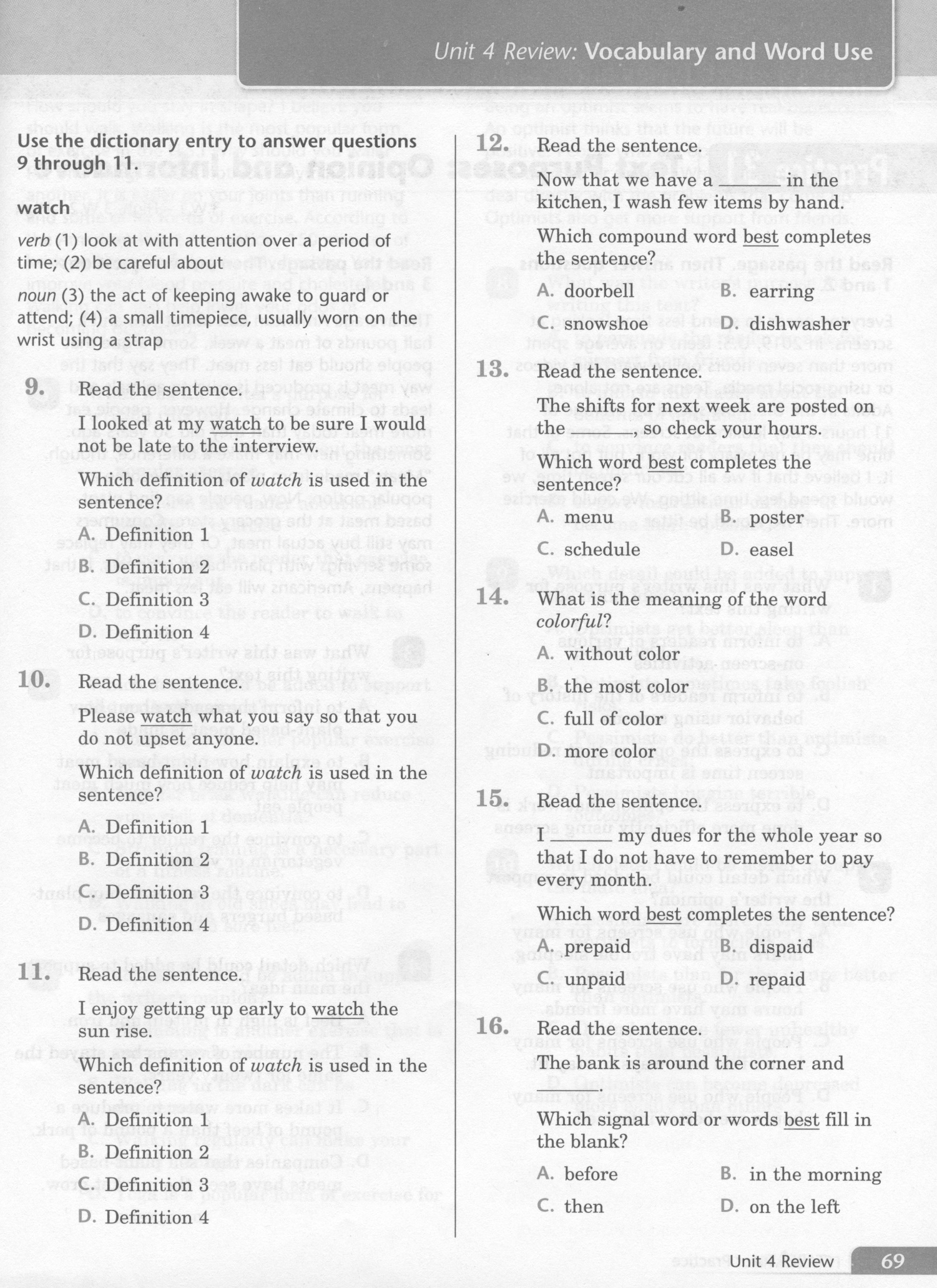 5
ELA-E Unit-4 Review
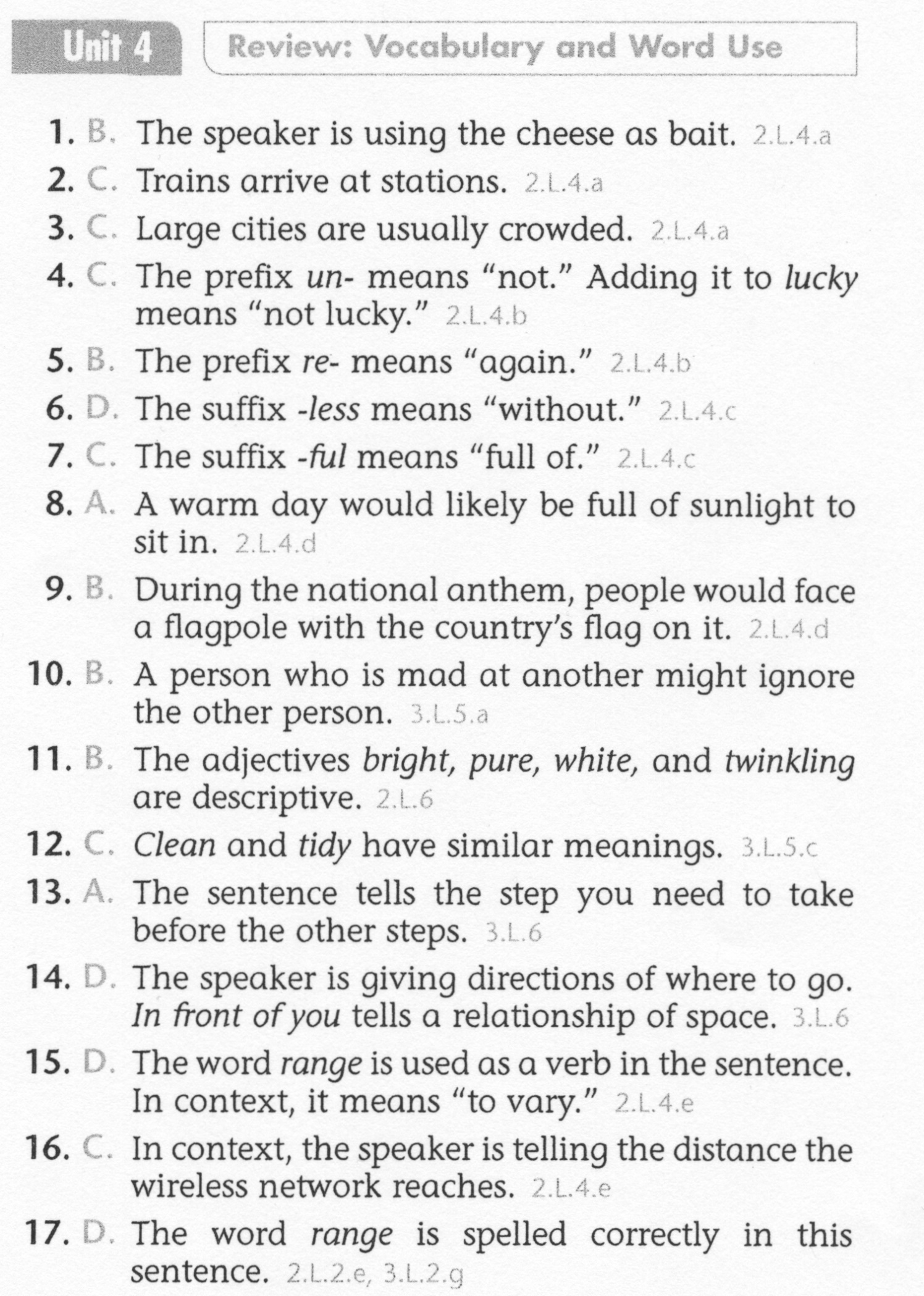 6
ELA-E Unit-4 Review
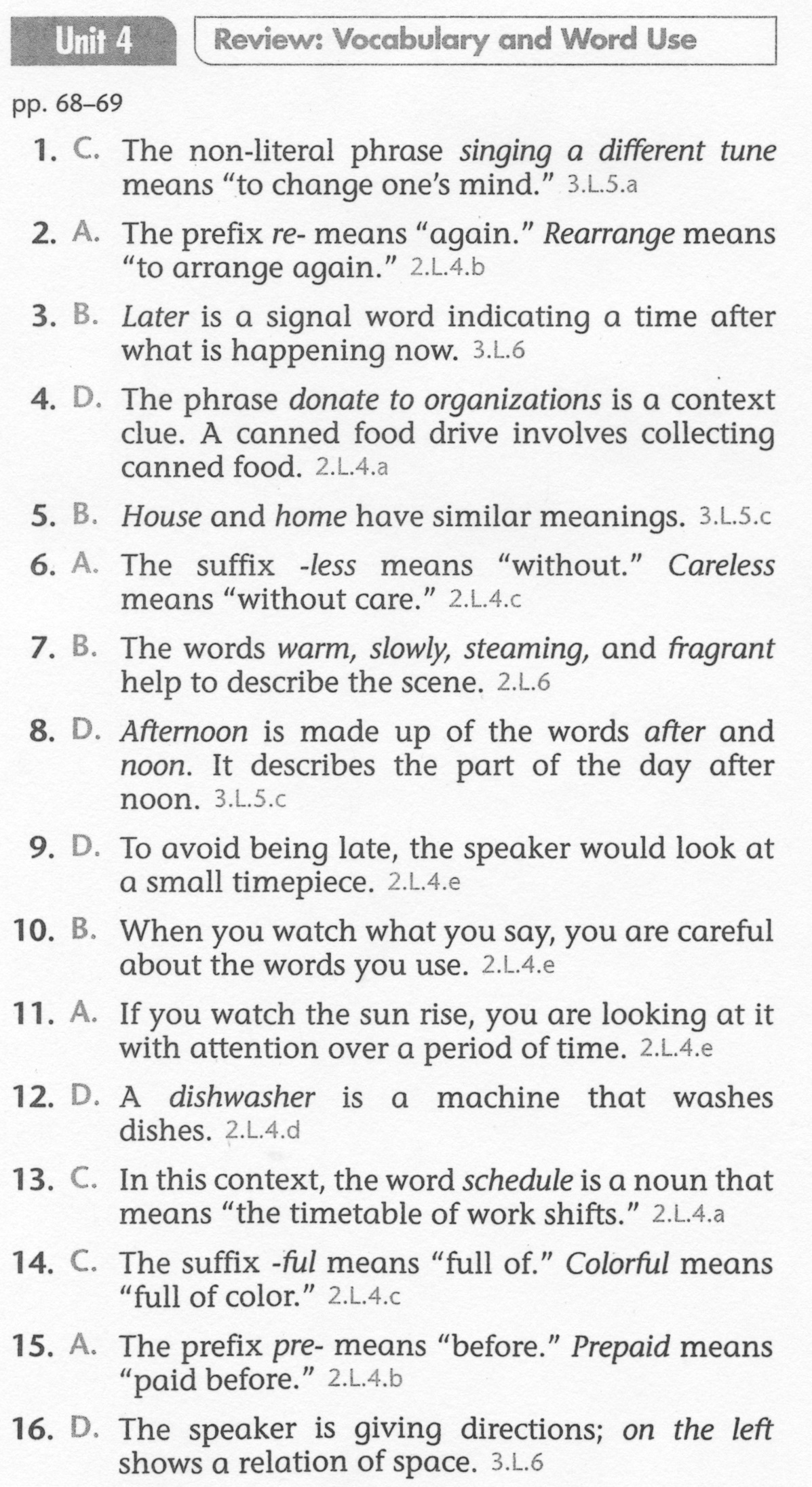 7